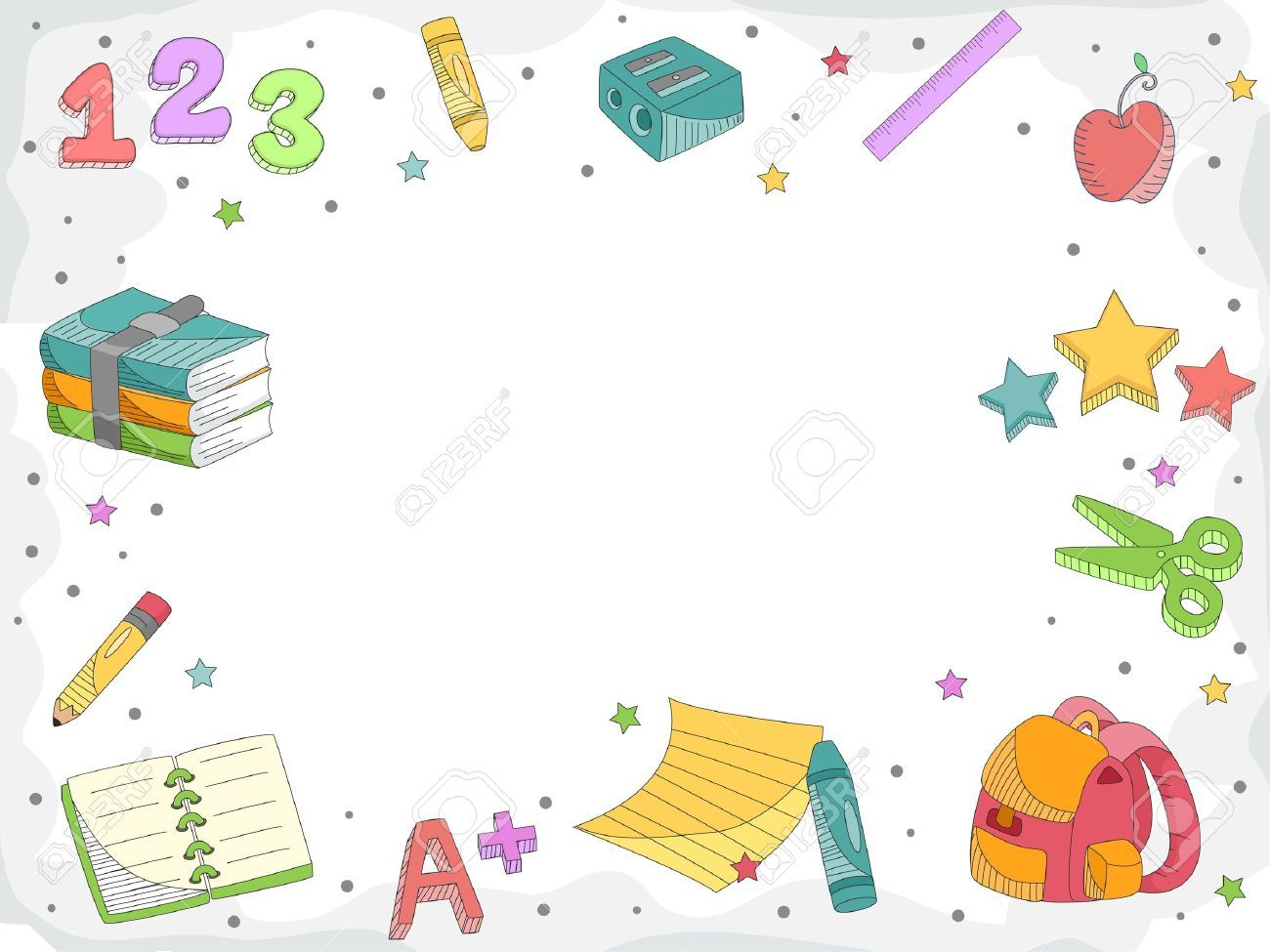 Retroalimentación 
Comunicación Integral
Periodo  Diciembre
Kinder/2024

OA1  Expresarse oralmente en forma clara y comprensible, empleando estructuras oracionales completas, conjugaciones verbales adecuadas y precisas con los tiempos, personas e intenciones comunicativas. 

OA 2 Comprender textos orales como preguntas, explicaciones, relatos, instrucciones y algunos conceptos abstractos en distintas situaciones comunicativas, identificando la intencionalidad comunicativa de diversos interlocutores. 
OA  3 Descubrir en contextos lúdicos, atributos fonológicos de palabras conocidas, tales como  conteo de palabras segmentación y conteo de sílabas

 OA 6 Comprender contenidos explícitos de textos literarios y no literarios, a partir de la escucha atenta, describiendo información y realizando progresivamente inferencias y predicciones.

 OA7Reconocer palabras que se encuentran en diversos soportes asociando algunos fonemas a sus correspondientes grafemas
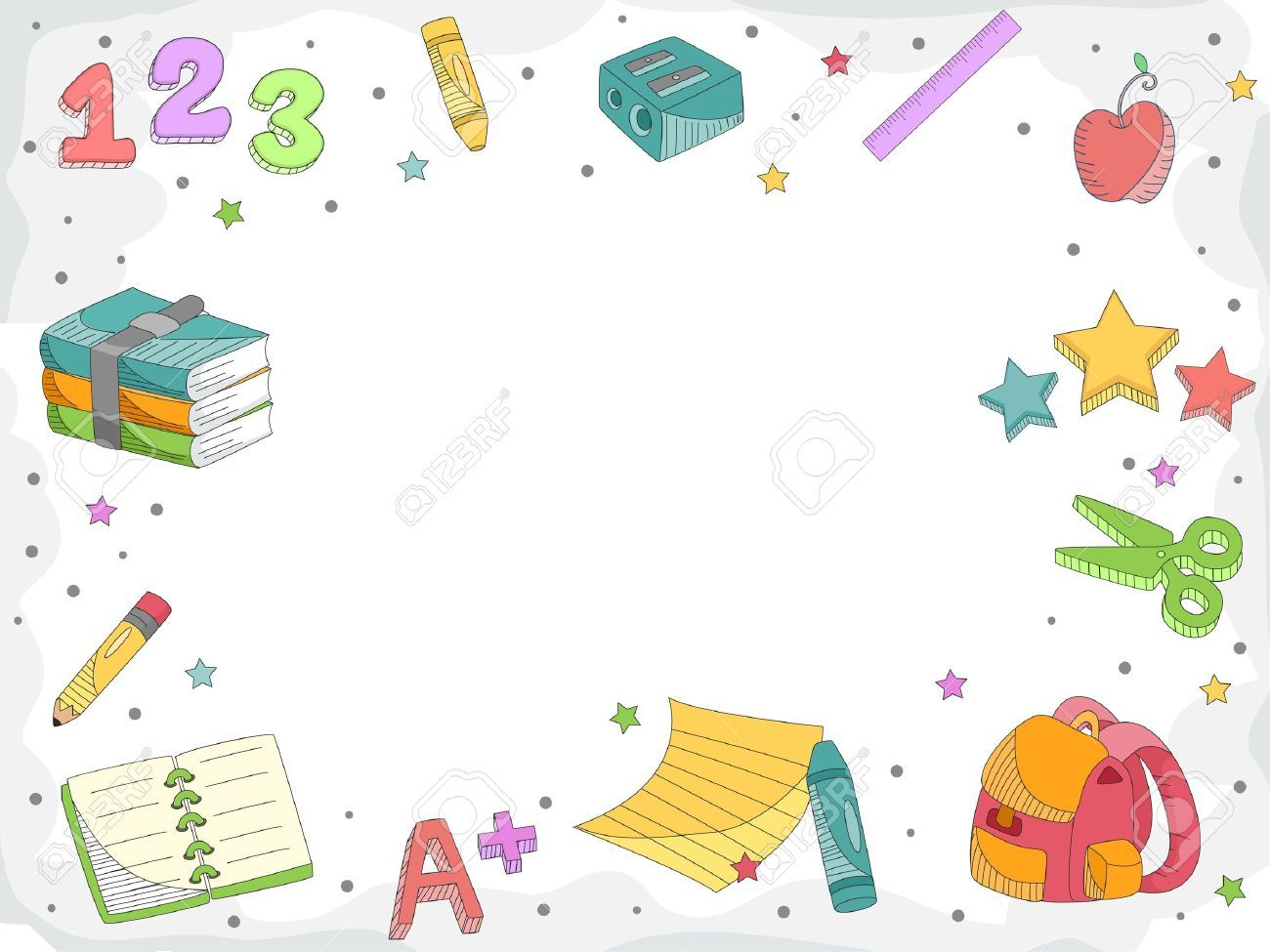 Porcentaje:100 %



Control 1 expresión oral

Control 2  Comprensión


Prueba vocales


Prueba segmentación silábica


Lectura Complementaria
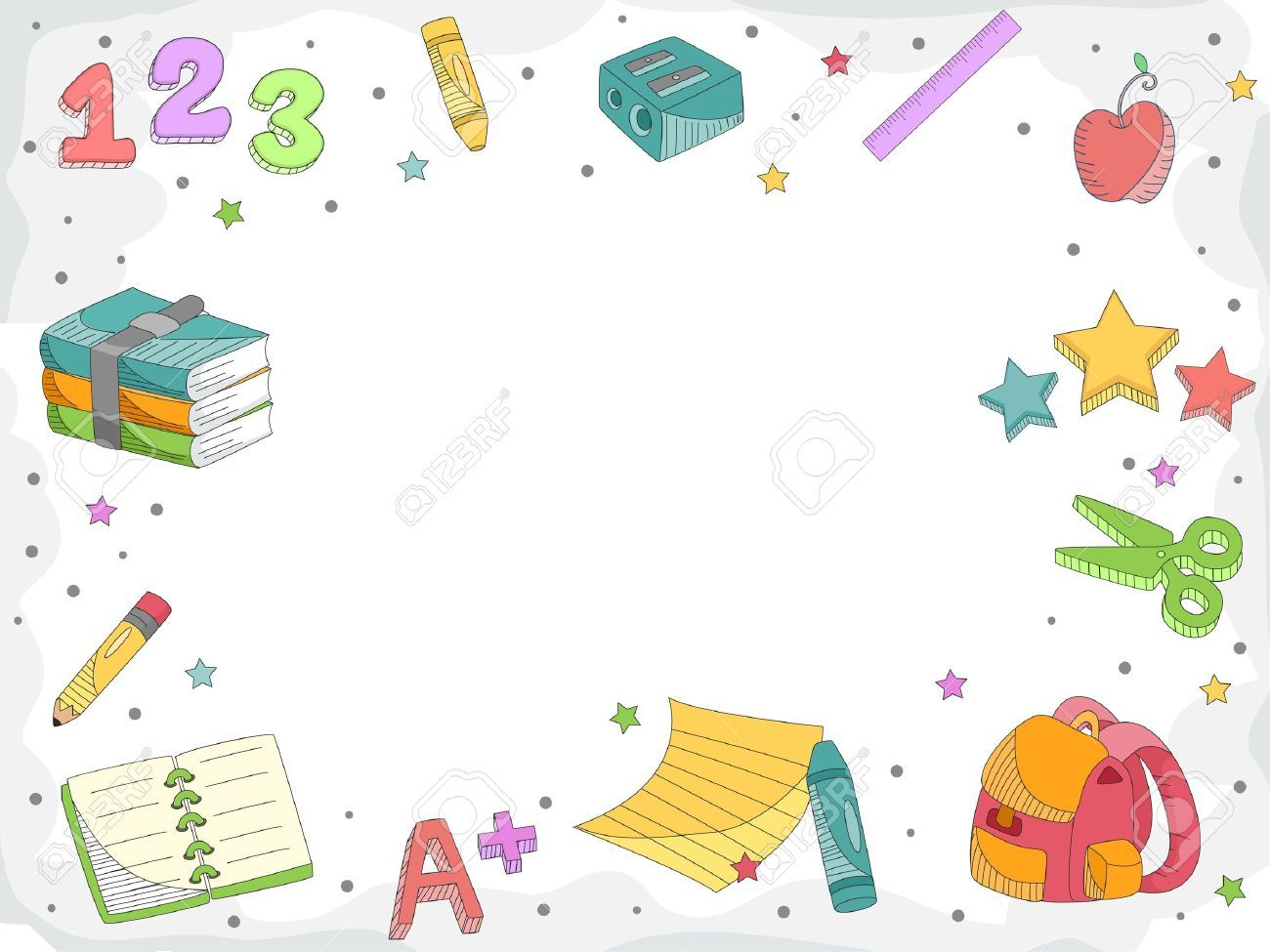 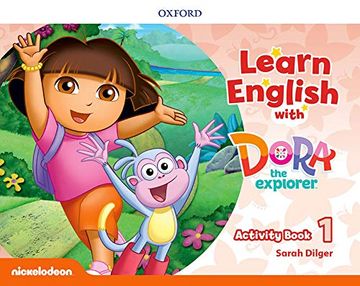 Trabajo en el texto

 Caligrafix Trazos y Letras


Learn English whit Dora
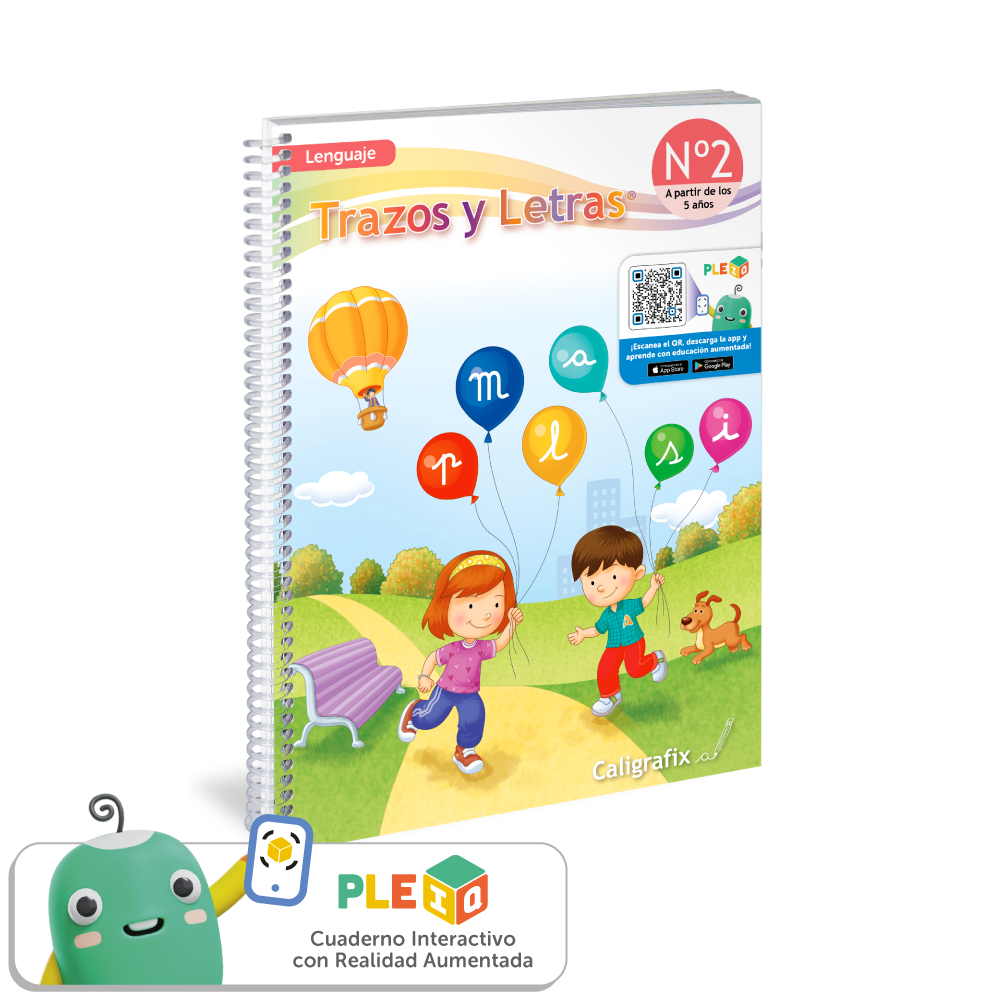 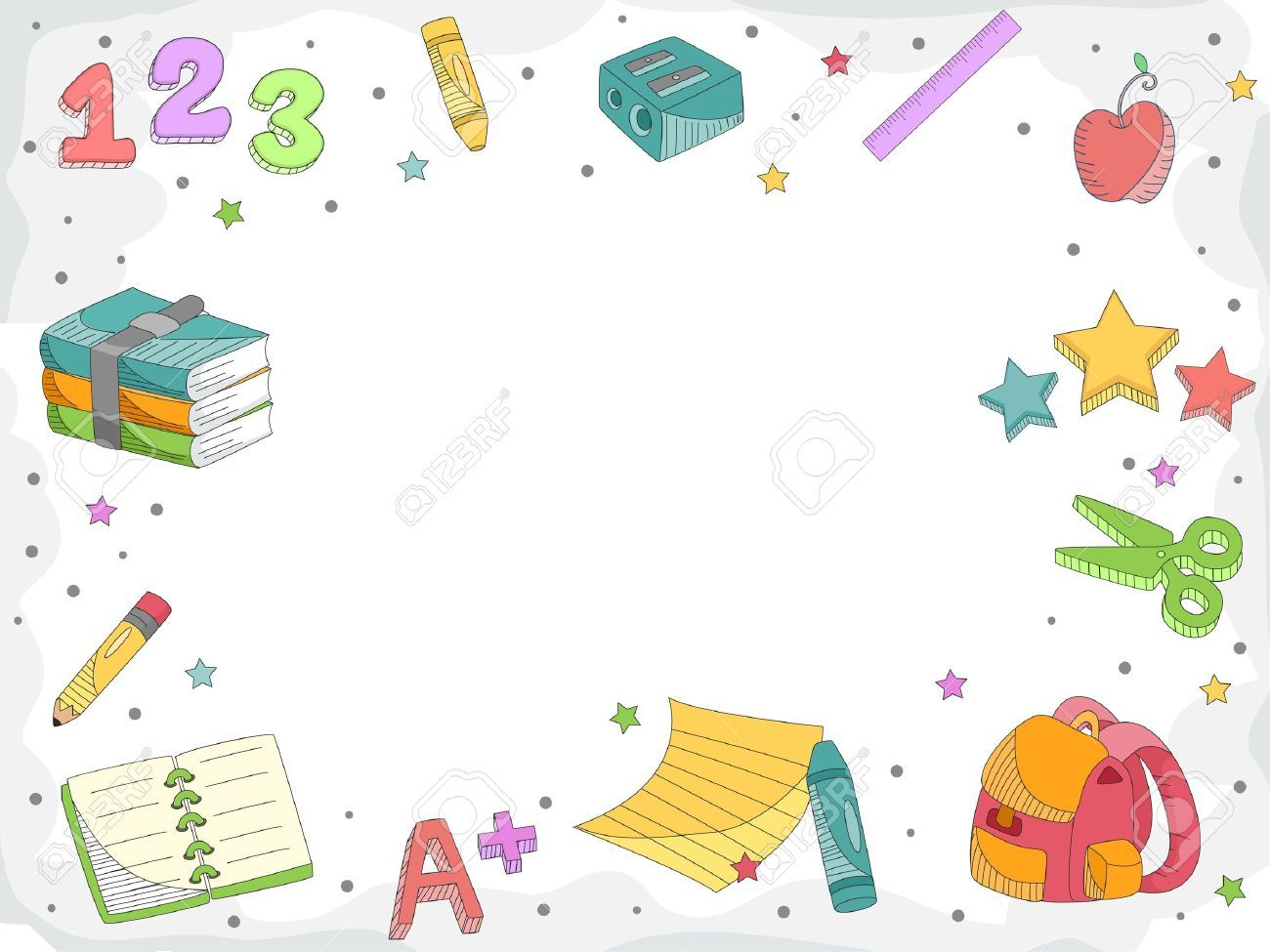 ¡¡¡FELICITACIONES POR TODO LO APRENDIDO!!